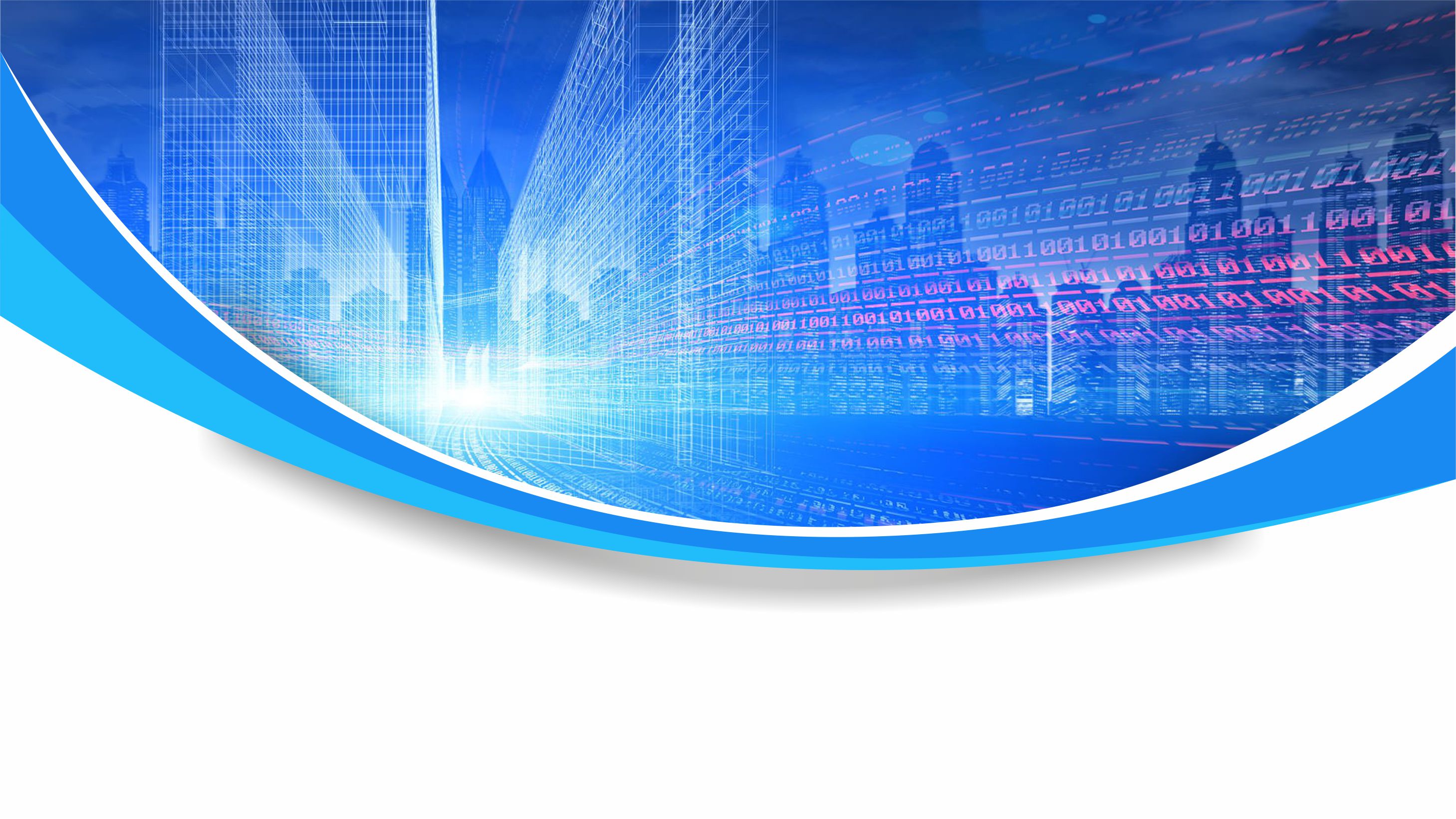 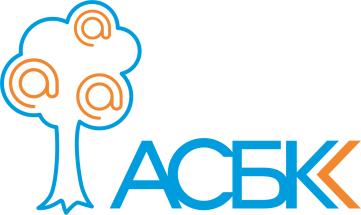 ПЕРЕХОД НА ЭДО
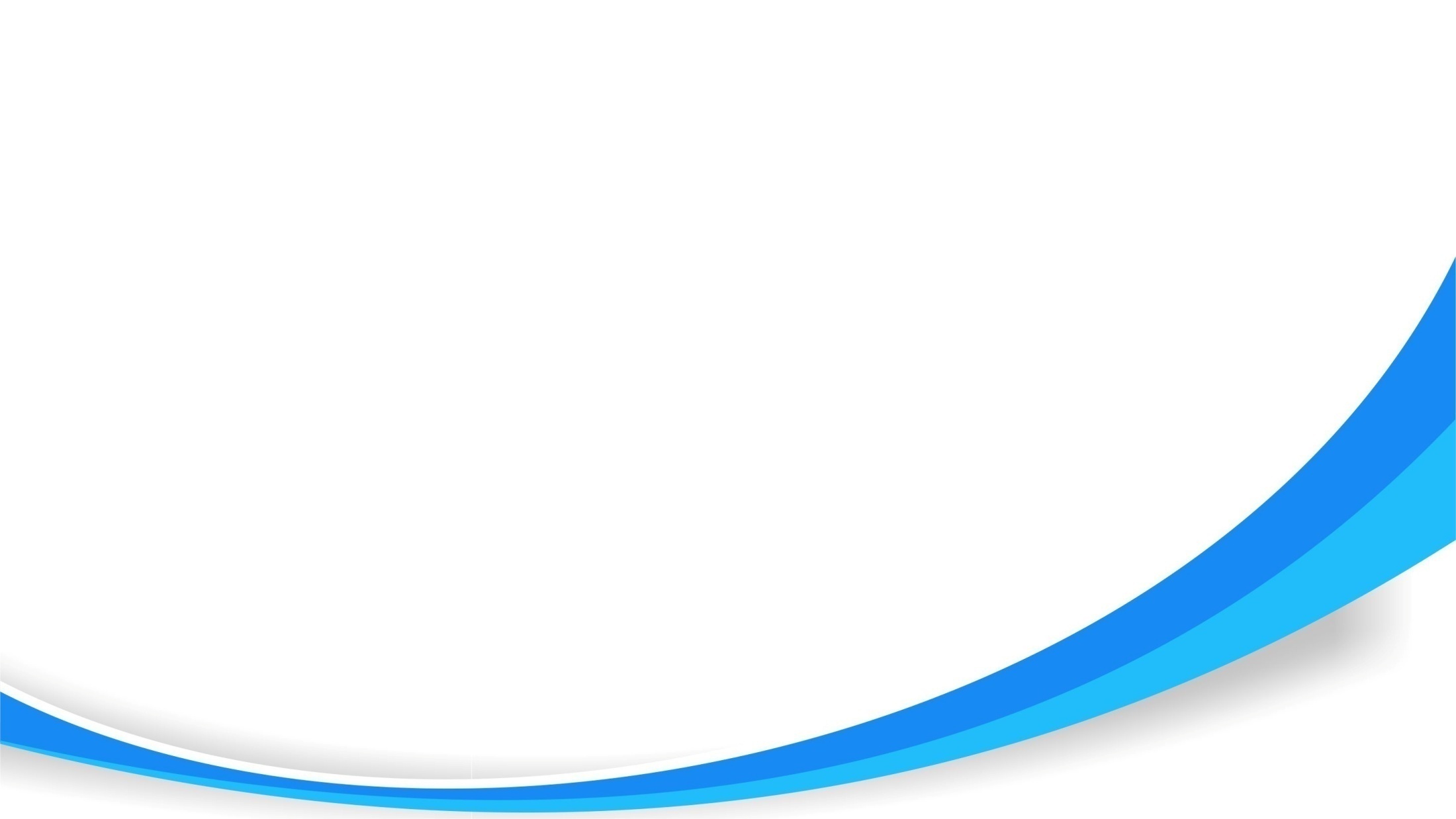 ЛОКАЛЬНЫЕ УПРАВЛЕНЧЕСКИЕ
IT-РЕШЕНИЯ
Во многих организациях есть местечковые IT-решения, которые используются для управленческого учета. 
Это могут быть:
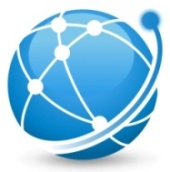 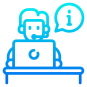 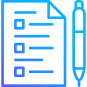 Самописные 
системы
Мелкие 
разработчики
Сильно кастомизированные 
системы на платформах 
крупных производителей
Общее название таких систем: Локальные управленческие IT-решения. 
На текущий момент они закрывают потребности организаций 
и используются постоянно.
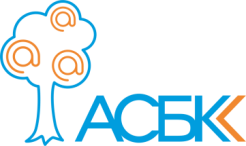 2
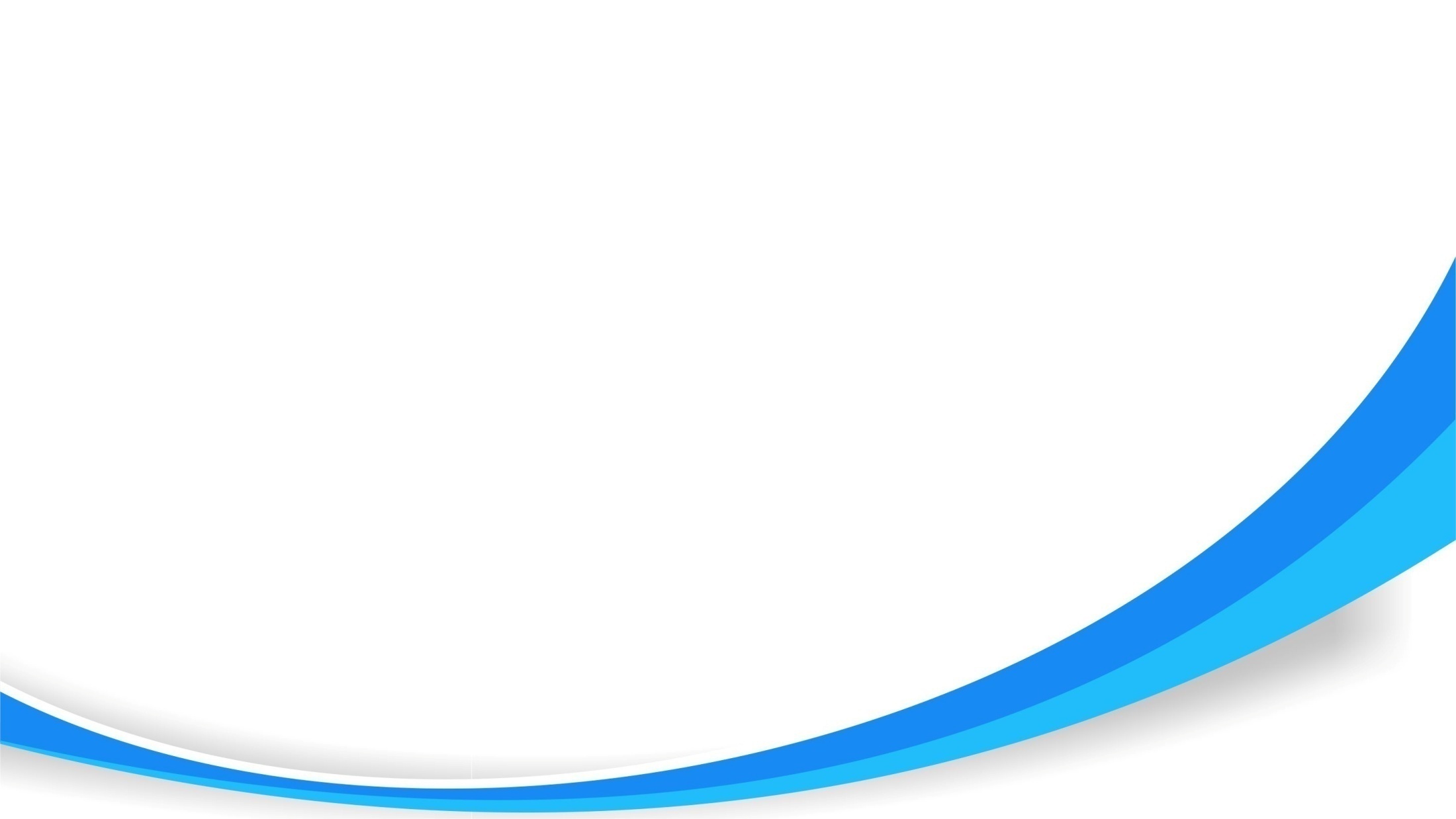 ПЕРЕХОД НА ИНТЕРФЕЙС
НОВОЙ ИС
В случае перехода на ЭДО другого вендора, возможно столкнуться с следующими рисками:
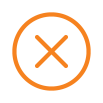 Увеличение времени на сбор и формирование 
информации - отчетов, экранных форм и т.д.

Потеря качества данных, 
ошибки внесения информации

Изменение привычных 
бизнес-процессов организации

Повышение уровня стресса персонала при сборе 
и подготовке аналитической информации 
для руководства или контролирующих органов
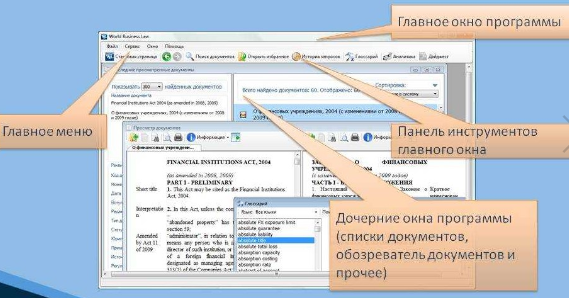 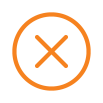 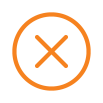 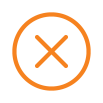 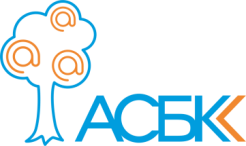 3
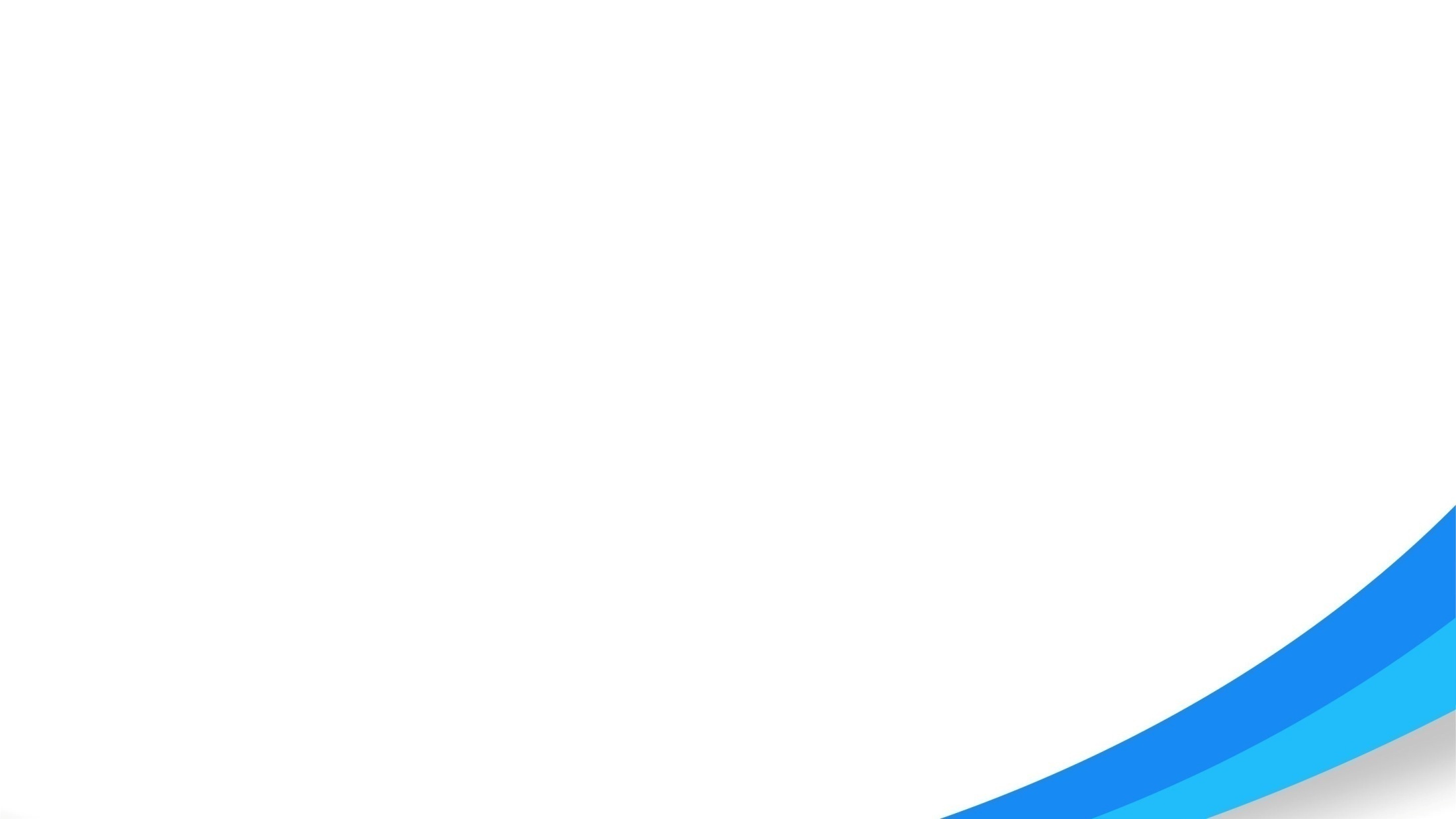 ВАРИАНТЫ СНИЖЕНИЯ РИСКОВ
ВАРИАНТ 1: ИНТЕГРАЦИИ
ВНЕШНЯЯ СРЕДА
Подписанный 
документ
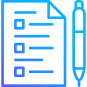 ИФНОРМАЦИЯ СТАНОВИТСЯ ЮРИДИЧЕСКИ ЗНАЧИМОЙ
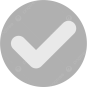 СИСТЕМЫ БУХУЧЁТА
Подписанный 
документ
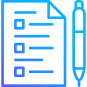 ИСКЛЮЧЕНИЕ ЧЕЛОВЕЧЕСКОГО ФАКТОРА
 АВТОМАТИЗИРОВАННАЯ ПЕРЕДАЧА ИНФОРМАЦИИ
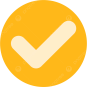 ИНТЕГРАЦИОННАЯ ШИНА
Подписанный 
документ
Созданный 
документ
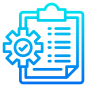 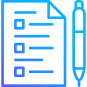 ТРЕБОВАНИЯ К ВНУТРЕННИМ
ОРГАНИЗАЦИОННЫМ МЕРАМ:
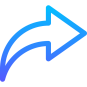 ЛОКАЛЬНЫЕ УПРАВЛЕНЧЕСКИЕ IT-РЕШЕНИЯ
Варификация НСИ
 Настройка регламентов
4
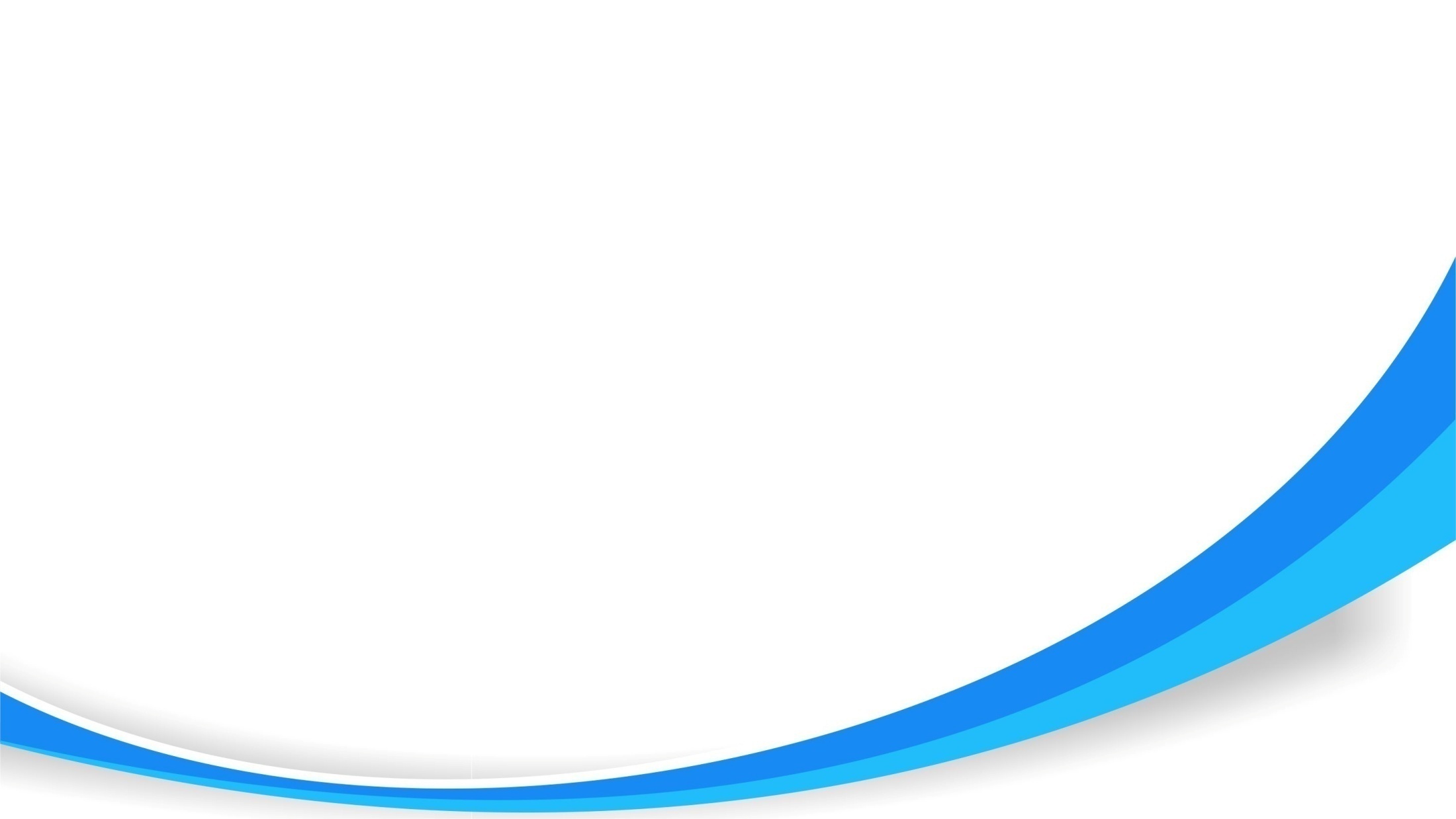 ВАРИАНТЫ СНИЖЕНИЯ РИСКОВ
ВАРИАНТ 2: КАСТОМИЗАЦИЯ ИНТЕРФЕЙСА
СИСТЕМЫ БУХУЧЁТА
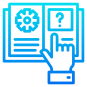 Гибкая настройка привычного интерфейса
ВЕНДОР №1
ВЕНДОР №2
ВЕНДОР №…
ПОЛЬЗОВАТЕЛИ
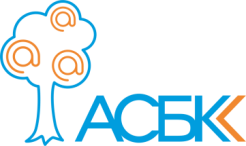 5
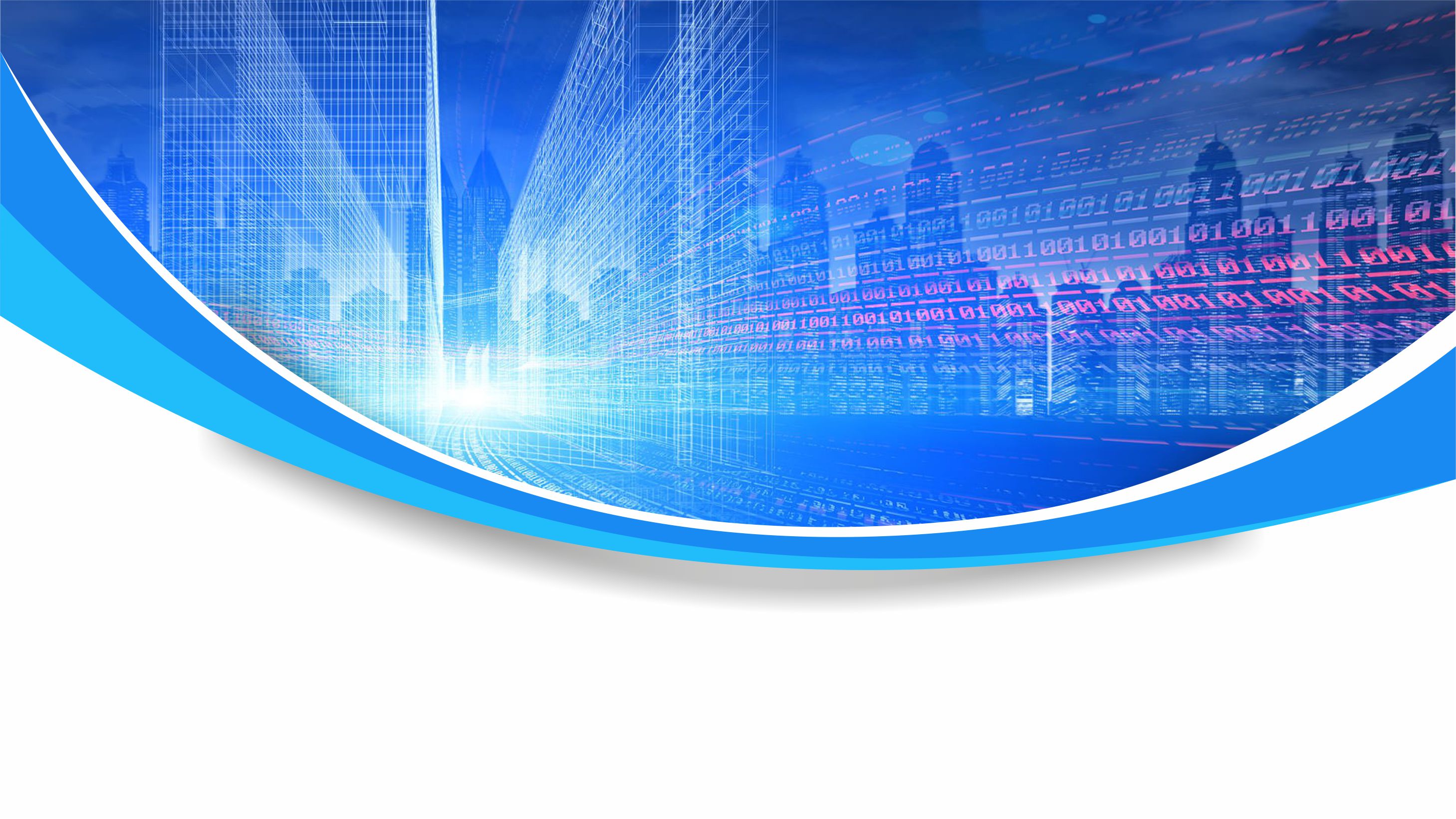 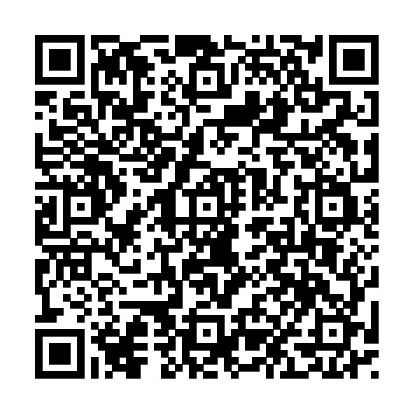 СПАСИБО ЗА ВНИМАНИЕ !
Лаврентьев Кирилл +7 919 960 90 57
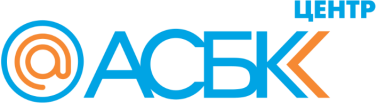